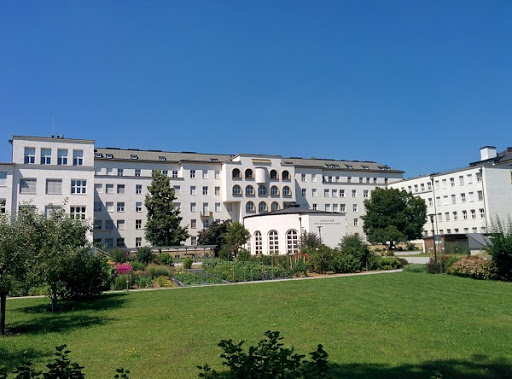 Anna Amersberger, Lara Bauer, Gaia Martino
Una  nueva alumna en el insti
Hoy es lunes. La nueva alumna María tiene su primer día en el insti y está muy contenta. Elena, una alumna, le muestra la entrada del insti.
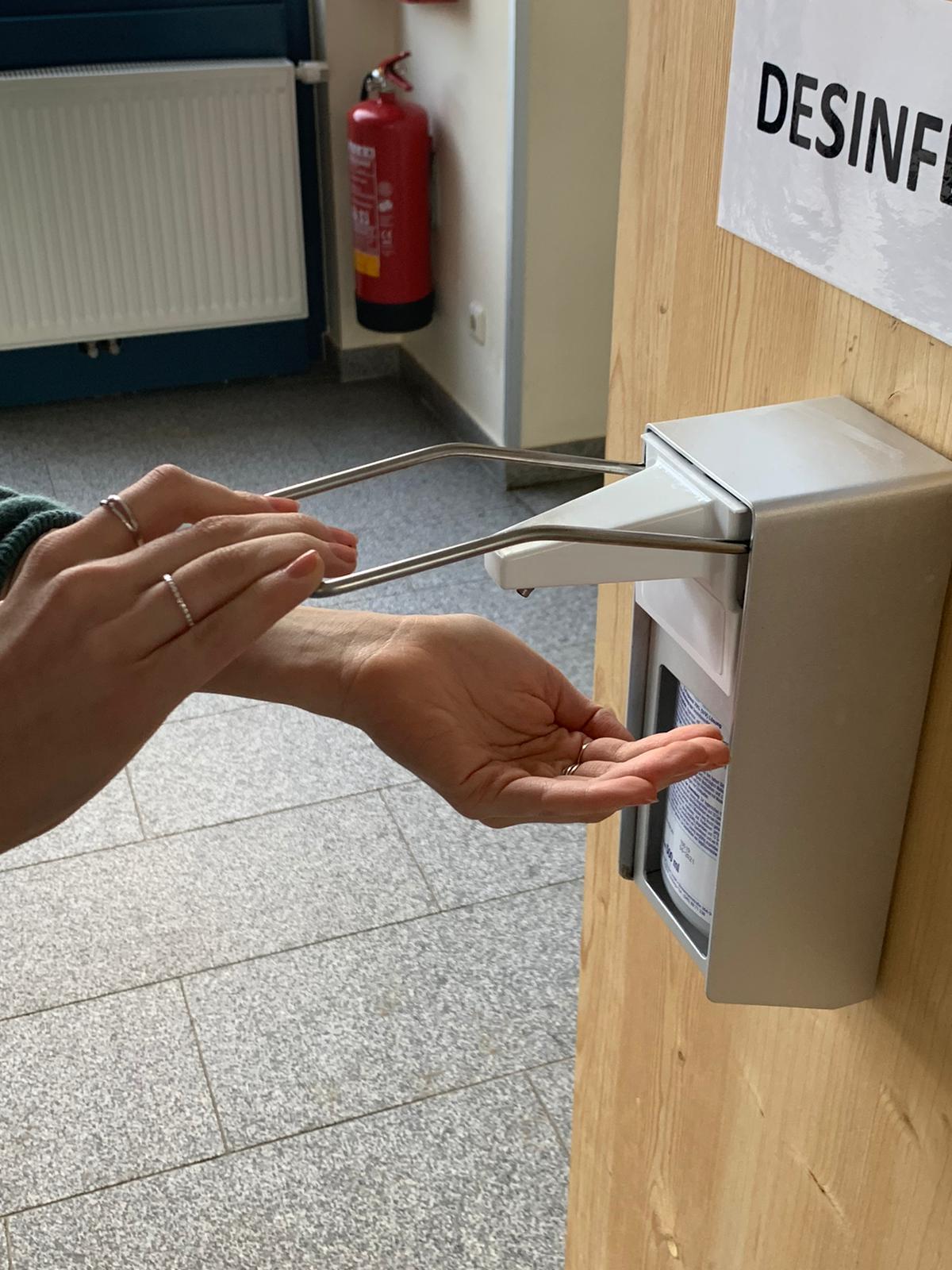 Es necesario desinfectarse las manos antes de entrar en el insti.
Elena guía María por el insti. Elena lleva un jersey gris, vaqueros negros estrechos y zápatos blancos. María lleva un jersey verde, vaqueros blancos anchos y botas negras.
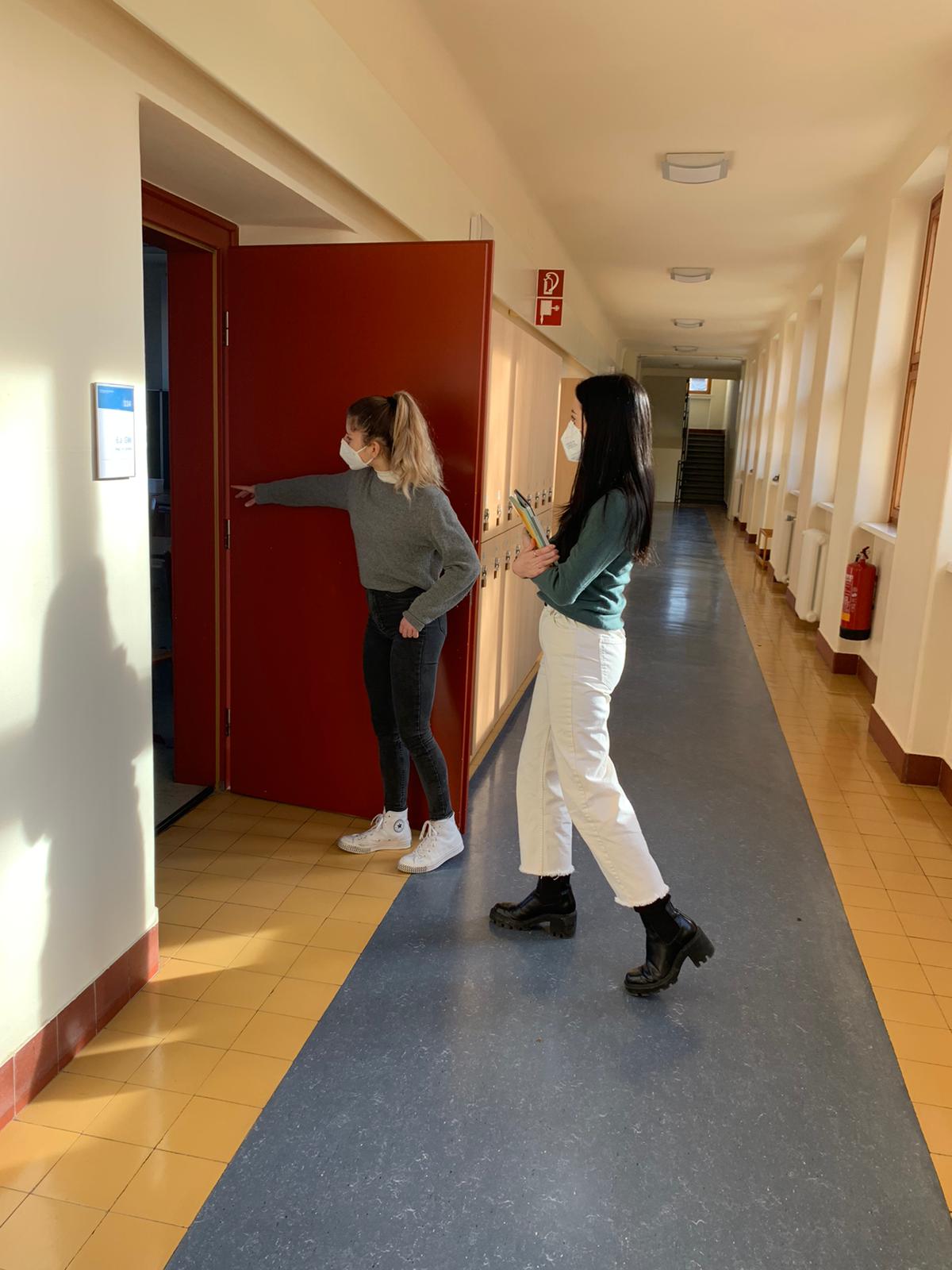 Elena toma María a la clase de Matematícas. Elena está delante de la puerta roja. María tiene cuadernos en las manos.
Las dos aprenden las mátematicas. La chica del pelo negro es María y está sentada a la derecha de Elena. Elena tiene el pelo rubio y está sentada a la izquierda de María.
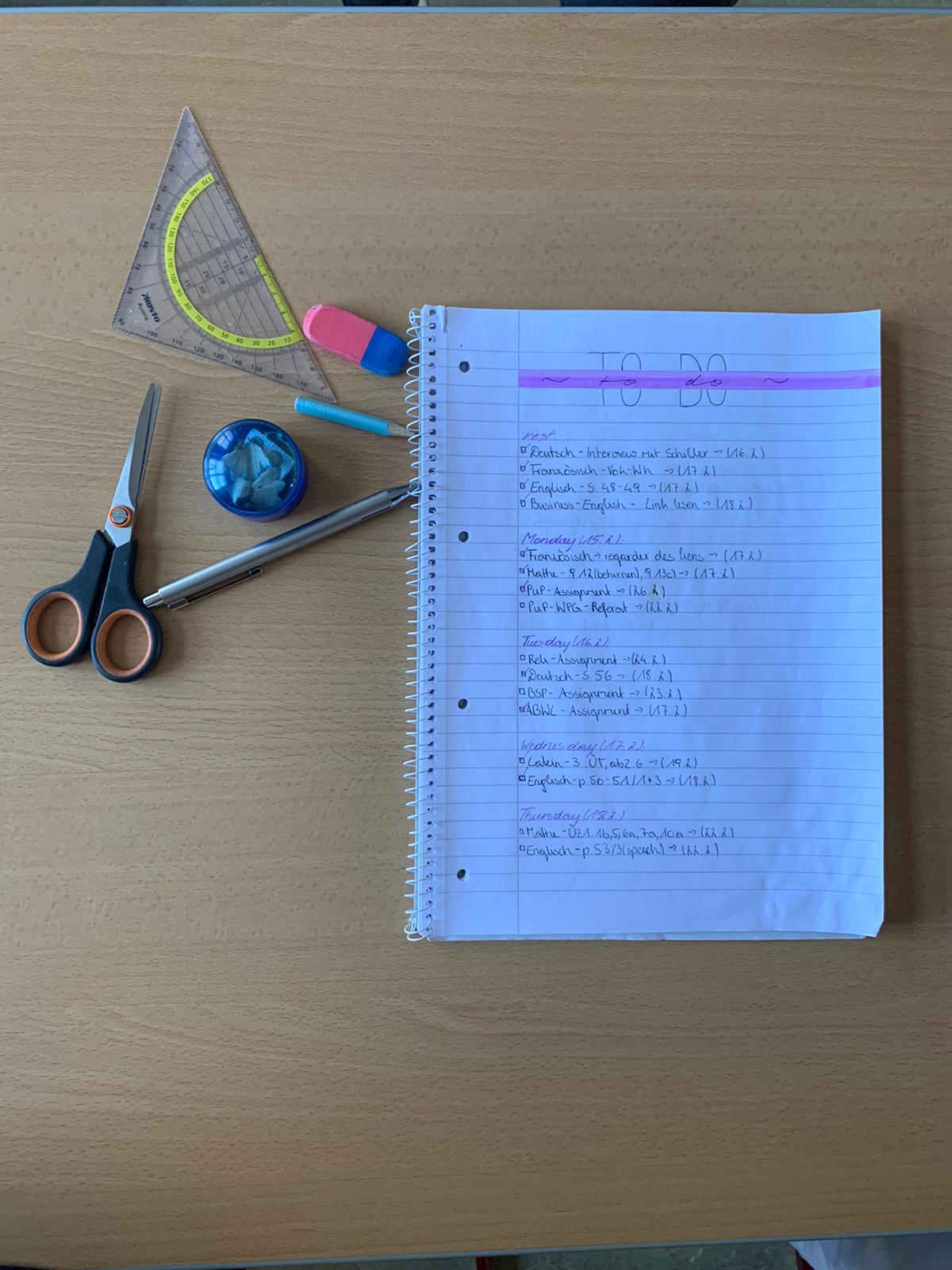 Ellas utilisan una regla, una goma, un lápiz, un sacapuntas, un cuaderno  rayado, una tijera y un bolígrafo.
A las tres menos cuatro empieza la clase de inglés.
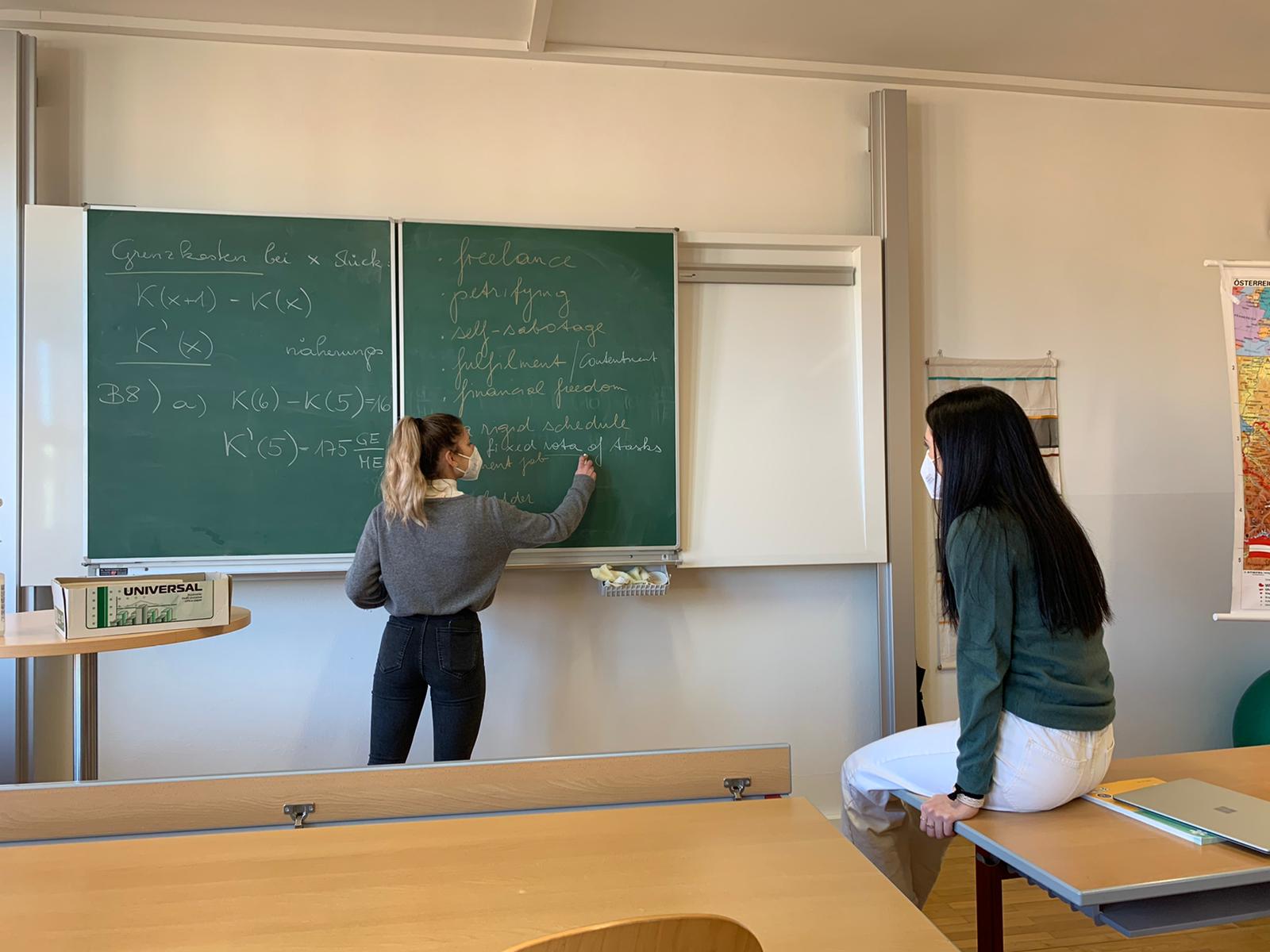 Elena explica lo que han hecho en la clase de Inglés. María escucha a  la alumna muy interesada.
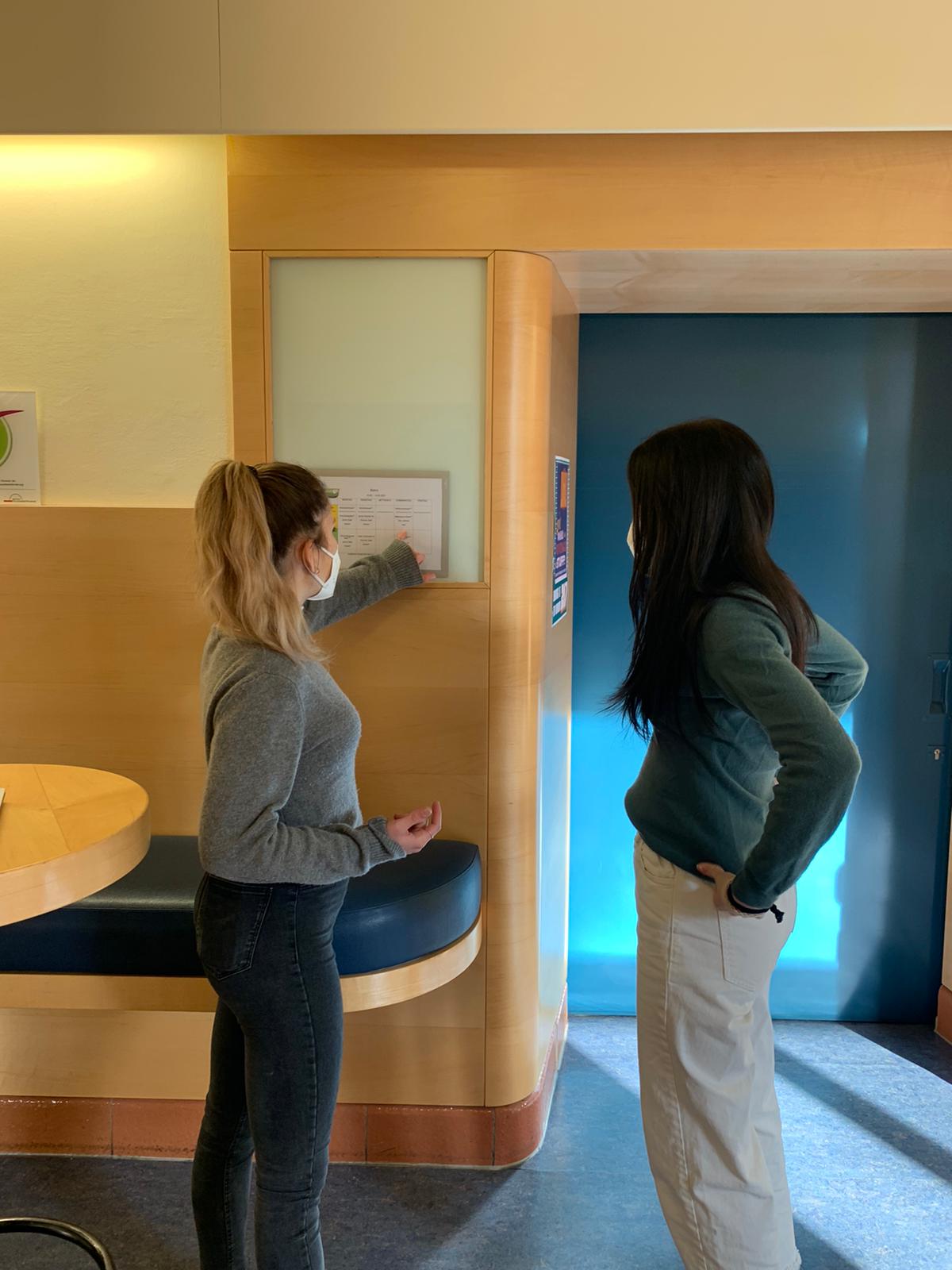 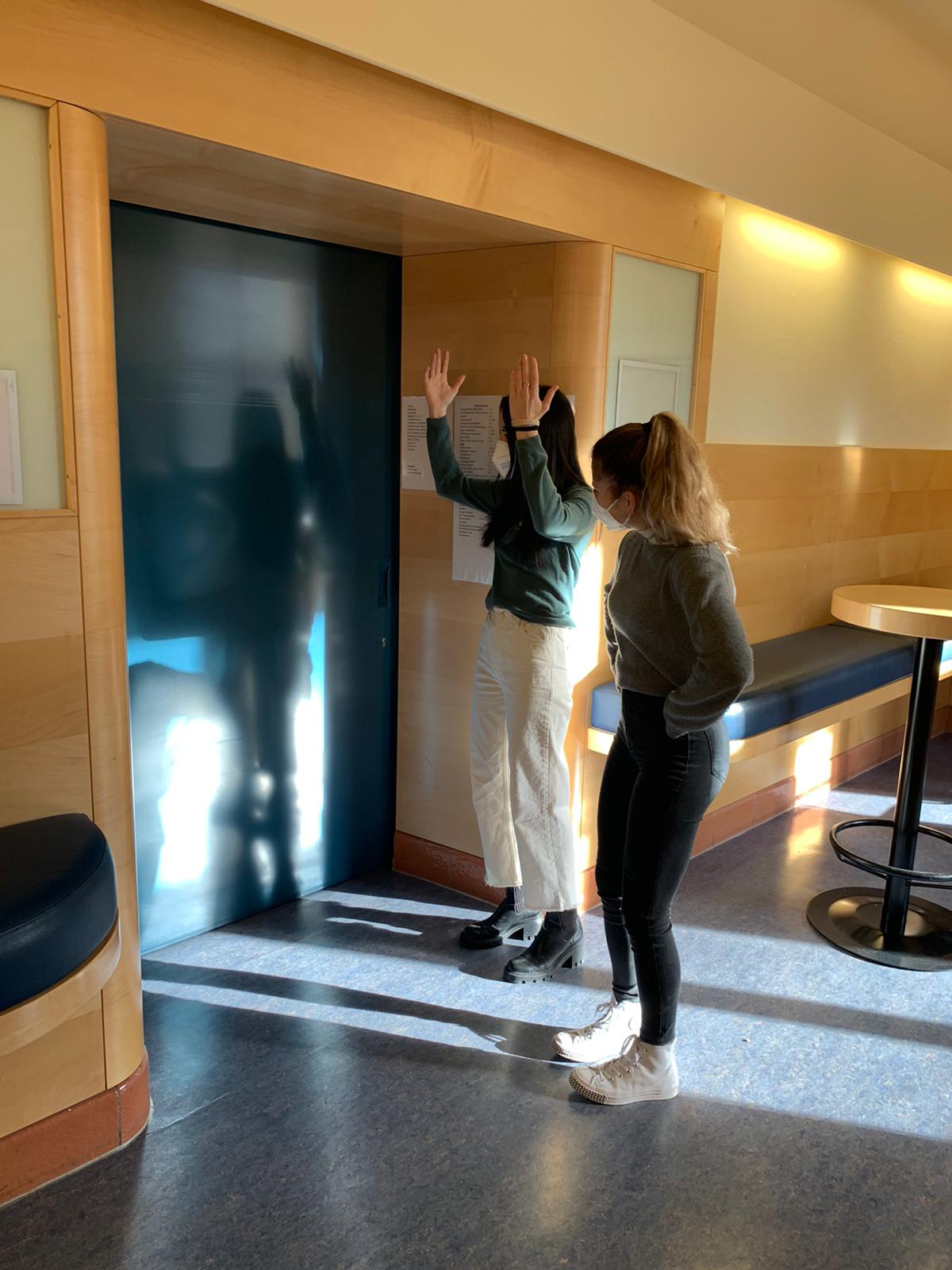 El menú del día es: arróz, carne, patatas y frutas como postre. Pero el bistro está desgraciadamente cerrado.
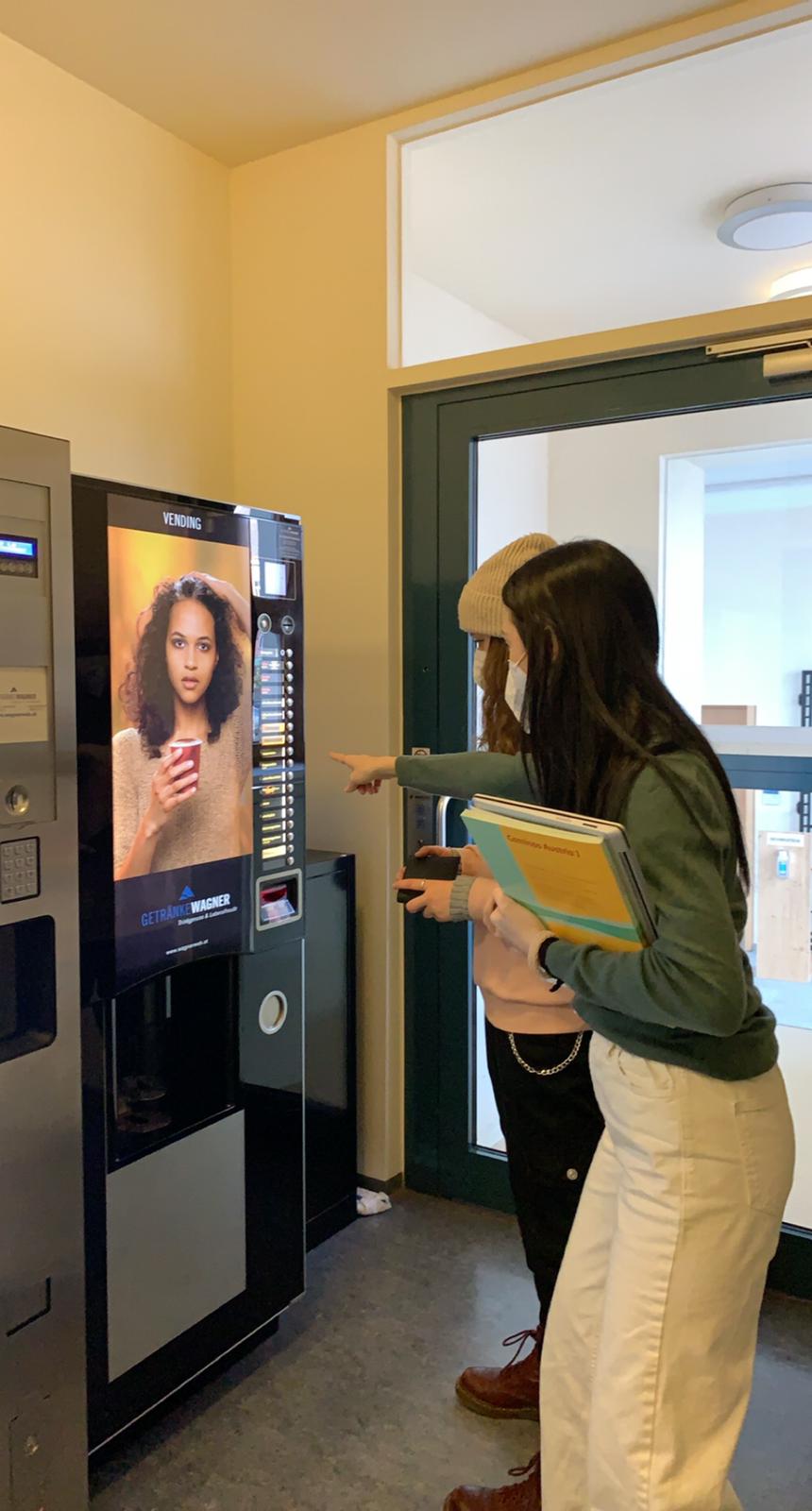 María va a la máquina de café y está fascinada porque no la tienen en su escuela en España. Allí encuentra a Antonia que lleva una gorra beige, un jersey rosa y pantalones negros.
Antes de volver a su casa conoce a sus nuevos compañeros. Los cuatro se llaman Rafaél, Julia, Paula y Sofía. Hoy ha sido un buen día y María está muy contenta de su nuevo insti.
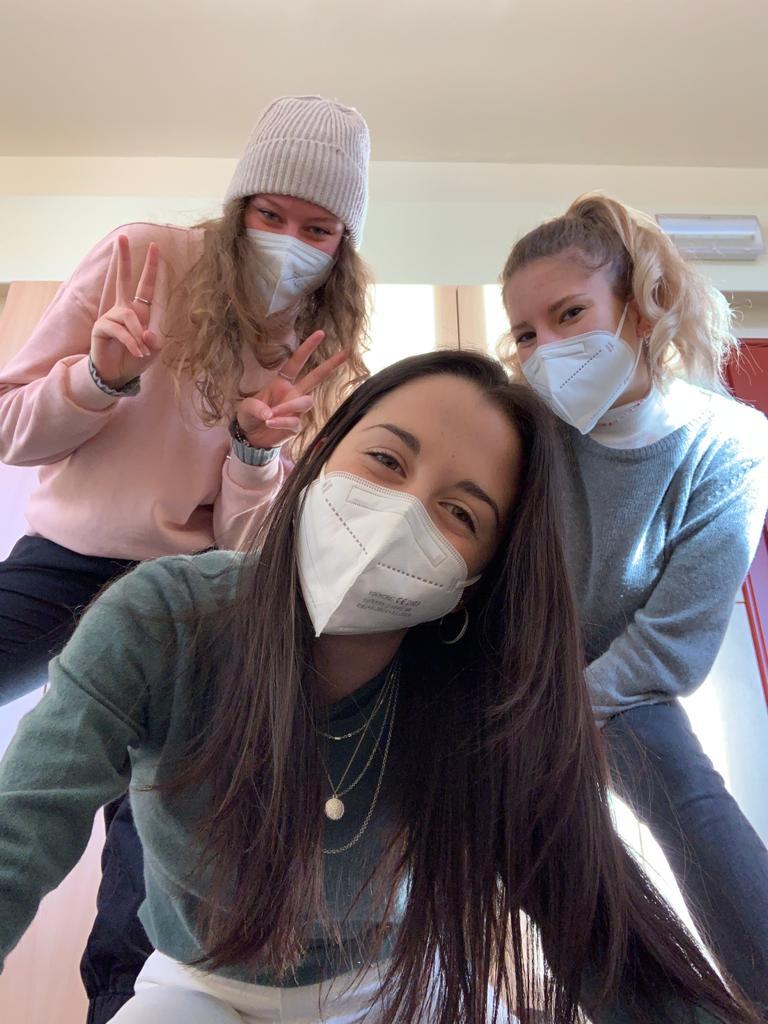 Gracias por la atención!